Interpolation 1: Polynomial Interpolation
AMSC/CMSC 460
Dr. Christopher Moakler
2
Review from last time
3
Review from last time cont
We also looked at applying the method of Least Squares to fit a model to data.
This can be applied to an arbitrary set of data.
The main idea is to find some model that you think fits your data; linear, exponential, power, sinusoidal, etc., and use it to form a set of linear equations.
This system is then solved using the Normal Equations.
Any model can be used as long as the coefficients of the model appear linearly.
The last thing we looked at was using QR decomposition to find the least squares solution and using Householder reflectors to find the QR decomposition
[Speaker Notes: We also had what, I think, was a really interesting discussion about how we do data analysis!]
4
https://xkcd.com/2582/
5
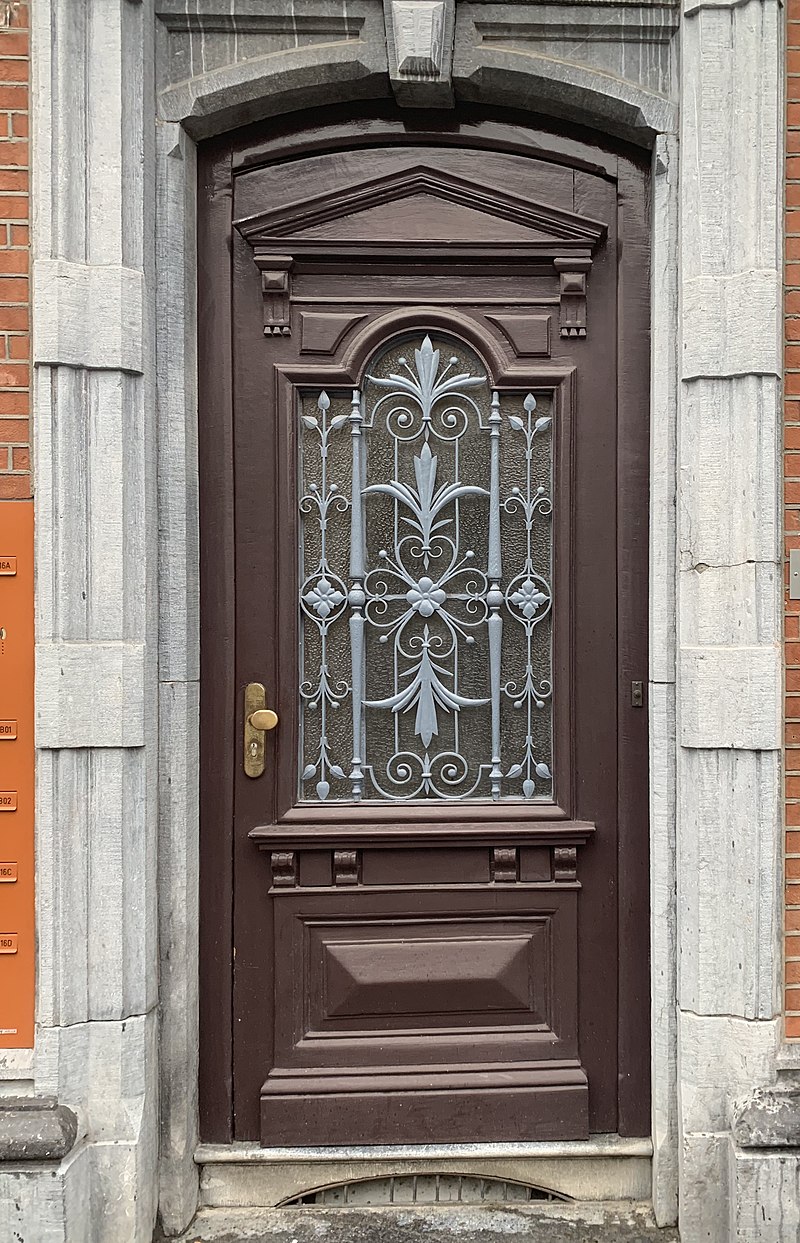 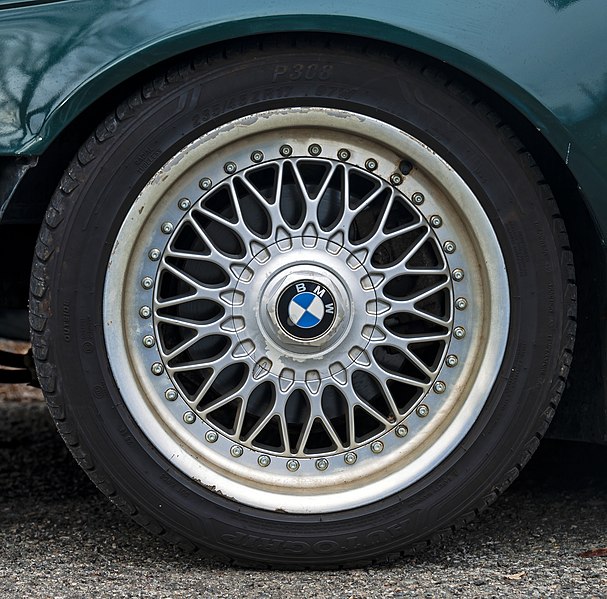 https://commons.wikimedia.org/wiki/File:16,_Stationsstraat,_Maastricht.jpg
https://commons.wikimedia.org/wiki/File:BMW_tire.jpg
6
What is interpolation?
Interpolation is used to find a function connecting arbitrary points.
7
Interpolation vs. Extrapolation
Interpolation is used to find approximate values of a function between interpolating points.
Extrapolation is used to find approximate function values at points outside of your data.
8
Interpolation vs. Extrapolation vs. Regression
Interpolation finds a function that fits data points to find intermediate values.
You have function values on a grid but want to approximate a value between the grid points.
Extrapolation uses a function to make predictions about what the data will do beyond the known points.
You have function values in a region but want to approximate the function beyond that region.
Regression tries to find the underlying relationship that dictates the data.
You have data and want to find the physical law that describes the phenomenon that you measured your data from.
9
Interpolation Graphical Example
Sauer
10
Interpolation
11
Polynomial Interpolation
12
Polynomial Interpolation cont
13
Lagrange Interpolation Example 1
14
Lagrange Interpolation Example 2
15
Lagrange Interpolating Polynomial
16
Main Theorem of Polynomial Interpolation
17
Lagrange Interpolation Example 3
18
Lagrange Interpolation Example 3 cont
19
Shortcomings of Lagrange Interpolation
The Lagrange interpolating polynomial is very awkwardly constructed.
We have to form multiple high order polynomials that are subject to floating point issues.
To actually use these functions to compute values can be very costly because they are not in a convenient form.
It would be much better if we could have the polynomial in the form from Horner’s Rule.
20
Newton’s Divided Difference Formula
21
Divided Differences Example
It is easy to calculate these in a tabular form
22
Divided Differences Example
It is easy to calculate these in a tabular form
23
Divided Differences Example
It is easy to calculate these in a tabular form
24
Newton’s Divided Difference Formula cont
25
Newton’s Divided Difference Formula Example
26
Newton’s Divided Difference Formula Example
27
Newton’s Divided Difference Formula Example
28
Newton’s Divided Difference Formula Example Part 2
29
Newton’s Divided Difference Formula Example Part 2 cont
30
How many interpolating polynomials are there?
31
Function Approximation using interpolation
32
Function Approximation using interpolation cont
We can then pick, say, 4 equally spaced points on this interval and find a 3rd order polynomial that interpolate the function.
This function won’t be exact, but it might work well enough!
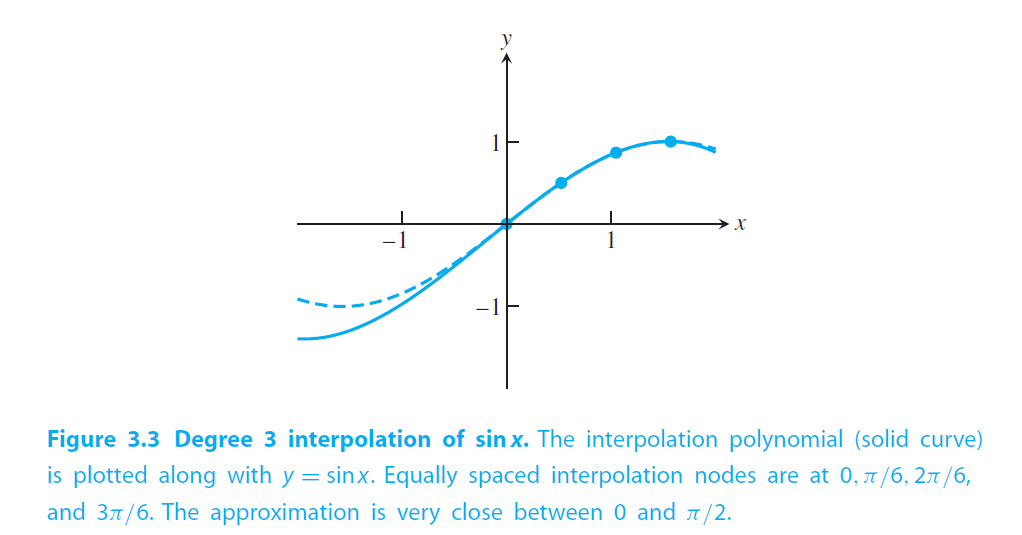 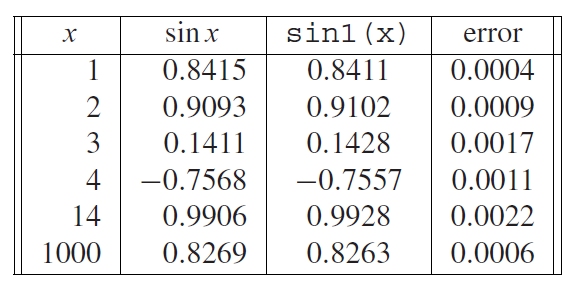 Sauer
Sauer